Laboratory Measurements of the Thickness, Index of Refraction, and Density of Ices Important to
Planetary Science
Moises Gomez
Advisor: Dr. Stephen Tegler
Department of Astronomy and Planetary Science
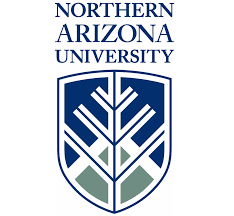 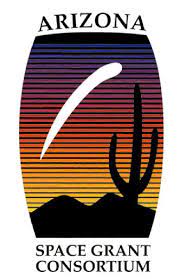 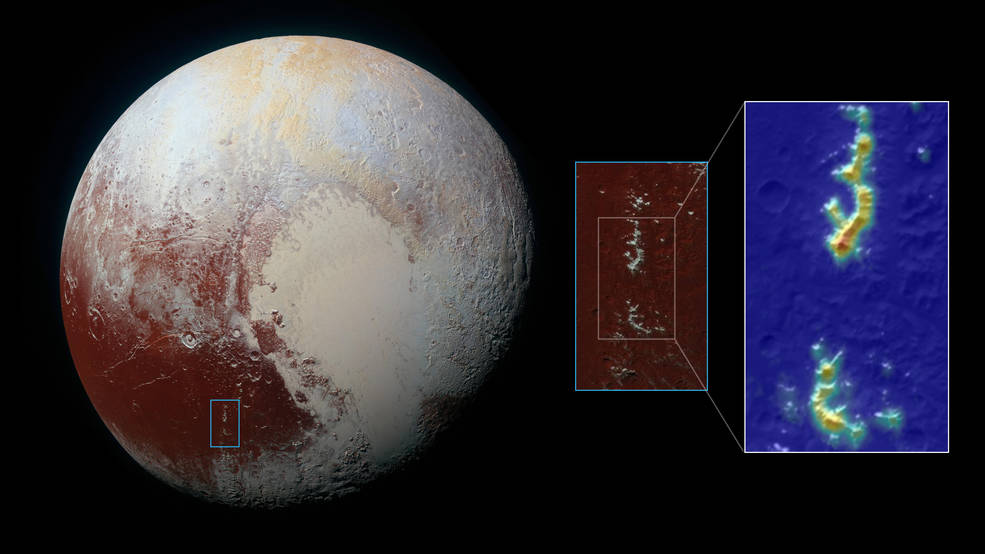 Methane ice on Pluto mapped by the New Horizon’s spacecraft. (Source: NASA)
Deposited ice mixtures of CH4 and N2 onto a substrate inside of vacuum chamber.
Pressure  around           5 * 10-9 torr and temperatures ranging from 10-30K.
Thin films of ice < 1 micron thick.

*Picture of the entire chamber*
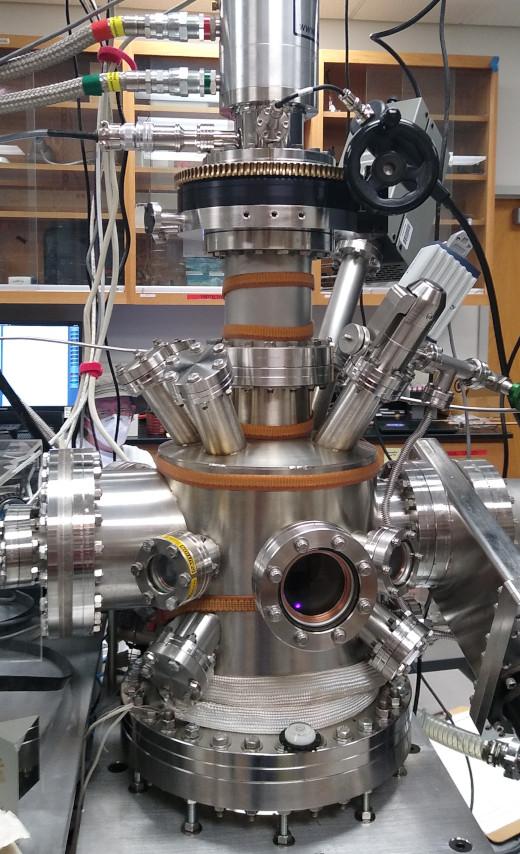 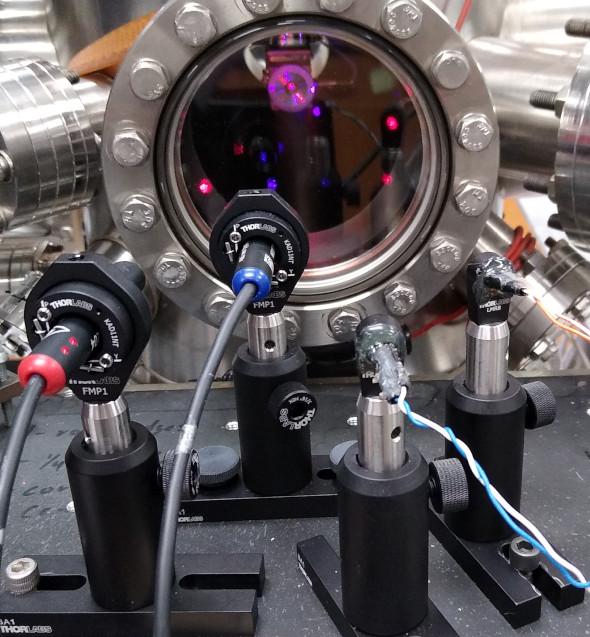 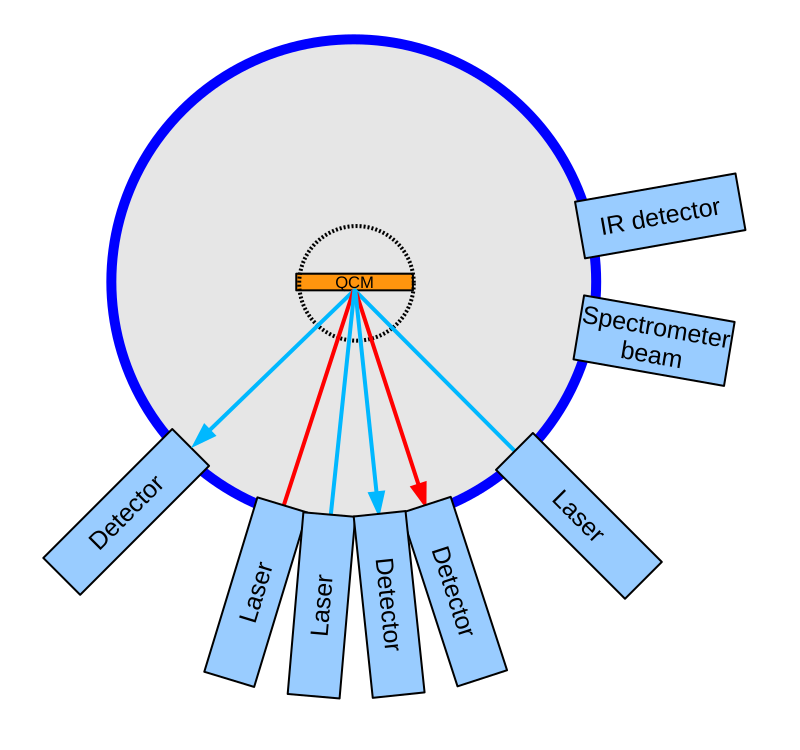 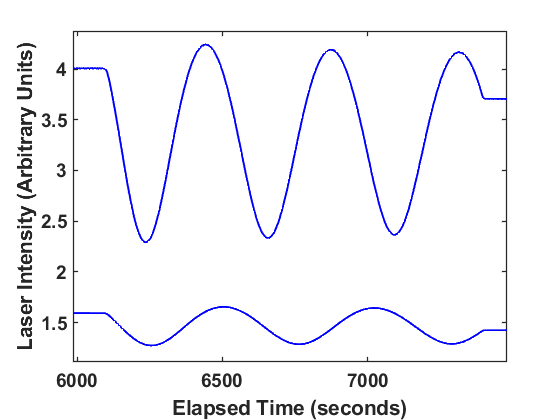 Lab Setup (Pt. 1 QCM, Las
Laser fringe data obtained from a N2 and CH4 (ratio 60:40) ice mixture at 10K.
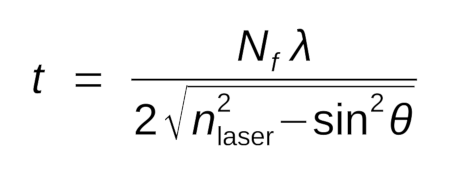 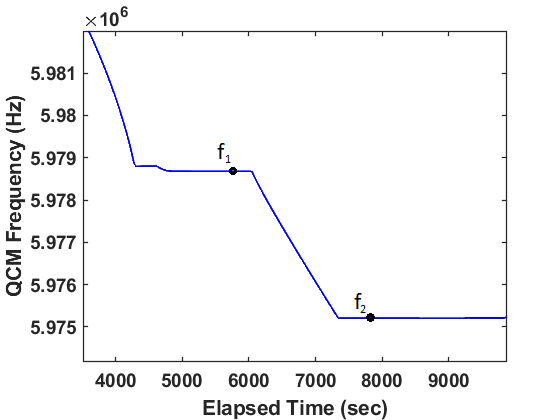 Quartz Crystal Microbalance (QCM)
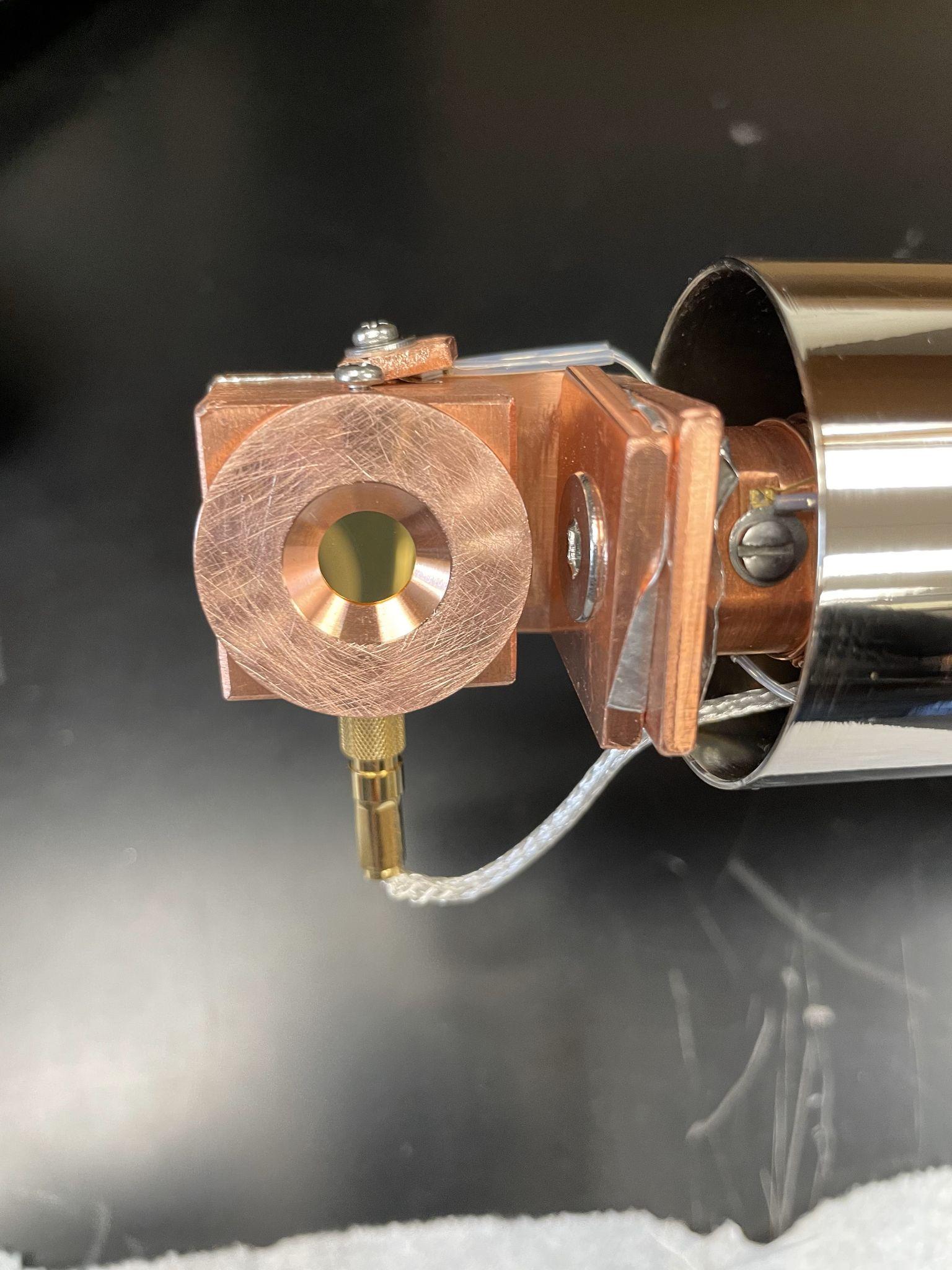 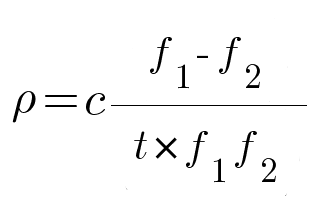 QCM frequency data obtained from a N2 and CH4 (60:40) at 10K.
Optical Constants of CH4 and N2 ice at 10K
*Satorre, M. Á., et al. "Density of CH4, N2 and CO2 ices at different temperatures of deposition." Planetary and Space Science 56.13 (2008): 1748-1752.
Thank You!
Acknowledgement to:
NASA/NAU Space Grant
Dr. Stephen Tegler
Dr. Will Grundy
Aidan Madden-Watson